Figure 4. Effects of selective attention to high and low SFs. Attentional difference waves (attended minus unattended ...
Cereb Cortex, Volume 22, Issue 6, June 2012, Pages 1282–1293, https://doi.org/10.1093/cercor/bhr195
The content of this slide may be subject to copyright: please see the slide notes for details.
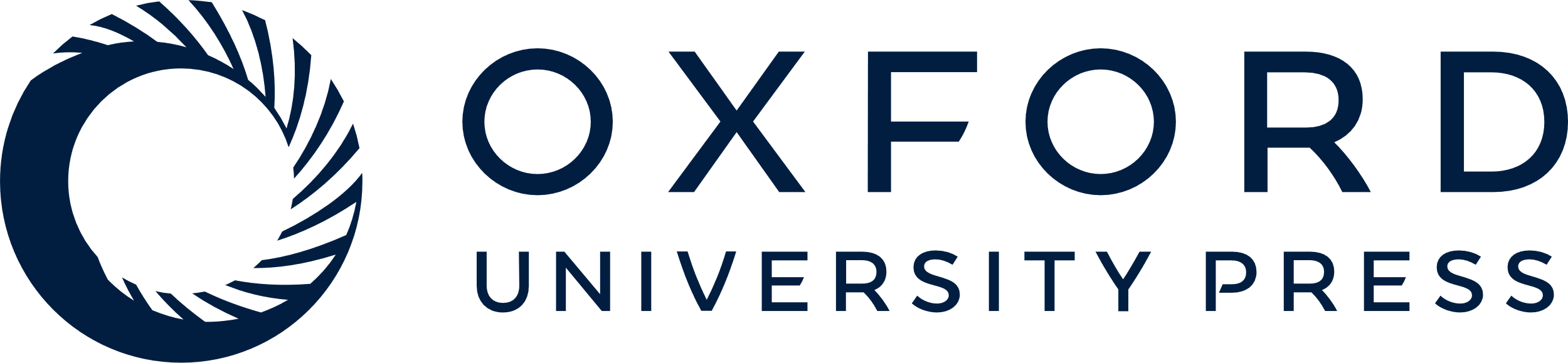 [Speaker Notes: Figure 4. Effects of selective attention to high and low SFs. Attentional difference waves (attended minus unattended standards) highlighting the SN associated with attention to high (A) and low (B) SF stimuli are shown for 3 electrode clusters (depicted by outlined boxes). Gray tracings are grand-averaged ERPs from SZ patients. Black tracings are grand-averaged ERPs from control subjects. Negative voltage is plotted up.


Unless provided in the caption above, the following copyright applies to the content of this slide: © The Author 2011. Published by Oxford University Press. All rights reserved. For permissions, please e-mail: journals.permissions@oup.com]